Ιστοσελίδα προγράμματος
ΑΠΟΤΙΜΗΣΗ ΕΠΙΜΟΡΦΩΤΙΚΟΥ ΠΡΟΓΡΑΜΜΑΤΟΣ ΠΕΡΙΦΕΡΕΙΑΣ ΚΡΗΤΗΣ ΤΑ ΕΤΗ 2020-2021: «ΚΟΡΩΝΟΪΟΣ (SARS-COV-2) ΠΡΟΦΥΛΑΞΗ ΚΑΙ ΜΕΤΡΑ ΠΡΟΛΗΨΗΣ ΣΕ ΤΟΥΡΙΣΤΙΚΑ ΚΑΤΑΛΥΜΑΤΑ, ΤΟΥΡΙΣΤΙΚΑ ΓΡΑΦΕΙΑ, ΟΔΗΓΟΥΣ ΤΟΥΡΙΣΤΙΚΩΝ ΛΕΩΦΟΡΕΙΩΝ, ΞΕΝΑΓΟΥΣ, ΣΥΝΕΔΡΙΑΚΟ ΤΟΥΡΙΣΜΟ, ΕΣΤΙΑΣΗ, ΠΑΙΔΙΚΕΣ ΚΑΤΑΣΚΗΝΩΣΕΙΣ»
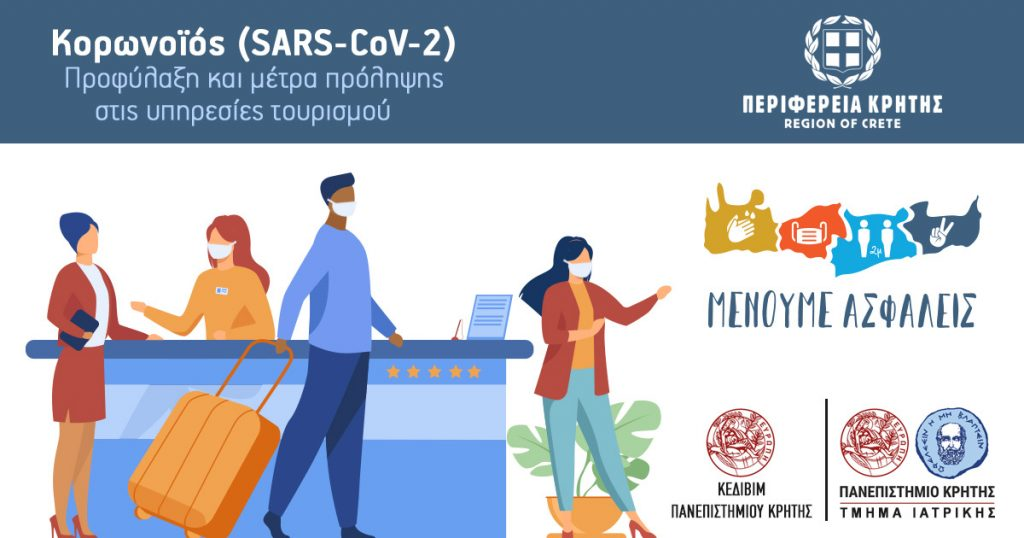 Παπαδάκης Αντώνιος1, Λουμπούνης Εμμανουήλ1, Βοζικάκη Μαρία2, Βαμβακάς Λάμπρος1,2, Κώτσογλου Κυριάκος3,  Σανδαλάκης Βασίλειος4,, Χοχλάκης Δημοσθένης4,5, Ψαρουλάκη Άννα4,5
1 Διεύθυνση Δημόσιας Υγείας Περιφέρειας Κρήτης, 71201, Ηράκλειο, Κρήτη
2 Αντιπεριφέρεια Δημόσιας Υγείας και Κοινωνικής Πολιτικής, 71201, Περιφέρεια Κρήτης
3 Εντεταλμένος Περιφερειακός Σύμβουλος Τουρισμού και Ηλεκτρονικής Διακυβέρνησης, Περιφέρεια Κρήτης
4 Εργαστήριο Μικροβιολογίας και Μικροβιακής Παθογένεσης, Ιατρική Σχολή, Πανεπιστήμιο Κρήτης, 71110, Ηράκλειο, Κρήτη
5 Περιφερειακό Εργαστήριο Δημόσιας Υγείας Κρήτης, Βούτες – Σταυράκια, 71110, Ηράκλειο, Κρήτη
Η Περιφέρεια Κρήτης, με τη συνεργασία της 7ης Υγειονομικής Περιφέρειας, των Νοσοκομείων, της Ιατρικής Σχολής και του Κέντρου Επιμόρφωσης και Δια Βίου Μάθησης (Κ.Ε.ΔΙ.ΒΙ.Μ.) του Πανεπιστημίου Κρήτης, υλοποίησε το πρωτοποριακό εκπαιδευτικό – επιμορφωτικό πρόγραμμα, με στόχο την εκπαίδευση επιχειρηματιών, εργαζομένων και Δημοτών, για το μετριασμό των επιπτώσεων της πανδημίας της CoViD-19 και τα Μέτρα  Προφύλαξης και Αντιμετώπισης, από τον SARS-CoV-2 τα έτη 2020-2021.
Σκοπός και Στόχοι προγράμματος:
Να εφοδιάσει τους επιμορφούμενους -ενδιαφερόμενους με γνώσεις, μεθόδους και ικανότητες για την ατομική τους προστασία και για την παροχή υπηρεσιών με υγειονομική ασφάλεια.
Να εκπαιδεύσει σε πρακτικές και ενέργειες αποτροπής της εξάπλωσης του SARS-CoV-2 , για την προστασία της δημόσιας υγείας.
Να ενισχύσει την αξιοπιστία της Κρήτης ως ασφαλή, «πράσινο» υγειονομικά προορισμό.

Εκπαιδευτικοί στόχοι:
Απόκτηση βασικών γνώσεων για τη νόσο Covid-19 και κατανόηση της μετάδοσης και διασποράς του SARS-CoV-2 και των μεταλλάξεών του.
Ενίσχυση της ικανότητας αξιολόγησης των κινδύνων και εφαρμογή μέτρων πρόληψης και προστασίας.
Ενίσχυση της ικανότητας ιεράρχησης ενεργειών/δράσεων.
Ενίσχυση των γνώσεων και εκπαίδευση σε ορθές πρακτικές ασφάλειας και υγιεινής για την προστασία της ατομικής τους υγείας, και για την ασφαλή παροχή υπηρεσιών στον χώρο εργασίας.
Συμβολή στην ευαισθητοποίηση σε θέματα Δημόσιας Υγείας.
Με την ολοκλήρωση του κύκλου εκπαίδευσης, οι συμμετέχοντες: 
➢Έλαβαν Πιστοποιητικό Εκπαίδευσης/επιμόρφωσης. Η πιστοποίηση, μετά από εξετάσεις, δόθηκε μόνο στους επαγγελματίες του τουρισμού γιατί απ’ αυτούς απαιτείται από το Νόμο και τις εργασιακές τους απαιτήσεις. Η πιστοποίηση χορηγήθηκε μετά την επιτυχημένη αξιολόγηση και αφού παρακολουθήσαν τουλάχιστον το 80% του προγράμματος (το σύστημα κατέγραφε τις ώρες συμμετοχής των εκπαιδευόμενων).
➢ Οι εργαζόμενοι από άλλους επαγγελματικούς κλάδους έλαβαν Βεβαίωση Παρακολούθησης.
Συνολική διάρκεια του εκπαιδευτικού προγράμματος: 4 μέρες. H εκπαίδευση υλοποιήθηκε εξ αποστάσεως, μέσω διαδικτυακής πλατφόρμας-on Line και περιλάμβανε συνδυασμό σύγχρονης εκπαίδευσης και ασύγχρονης εκπαίδευσης.
Ολοκληρώνοντας το πρόγραμμα οι συμμετέχοντες απέκτησαν:
Γνώσεις για:
Βασικές γνώσεις για τον ιό SARS-CoV-2, την κλινική εικόνα και την διάγνωση της νόσου
Βασικές γνώσεις για την επιδημιολογία, τους τρόπους και τις πηγές της μετάδοσης του SARS-CoV-2, καθώς και την επιβίωση και διασπορά του στο περιβάλλον.
Γνώσεις για την ατομική προφύλαξη/προστασίας & συνθήκες ατομικής υγιεινής
Γνώσεις για τα γενικά μέτρα και τις προβλεπόμενες διαδικασίες για την παρεμπόδιση της διασποράς του ιού στο εργασιακό τους περιβάλλον
Τις προβλεπόμενες διαδικασίες που πρέπει να ακολουθηθούν σε περίπτωση περιστατικού Covid-19 σε ξενοδοχειακό περιβάλλον
Γνώσεις για την ορθή και ασφαλή απολύμανση ή αποστείρωση επιφανειών και υλικών κατά περίπτωση εφαρμογής και τους κινδύνους από λανθασμένη, αλόγιστη και άσκοπη χρήσης μεθόδων και υλικών.
Δεξιότητες σε:
Μεθόδους και ορθές πρακτικές καθαρισμού και απολύμανσης με βάση την επικινδυνότητα και πιθανότητα μετάδοση της COVID-19.
Διαδικασίες καθαρισμού και απολύμανσης ατομικής προφύλαξης και συμπεριφοράς ανάλογα με το χώρο/θέση εργασίας/δραστηριότητα στην τουριστική αλυσίδα.
Διαδικασίες καθαρισμού και απολύμανσης ατομικής προφύλαξης & συμπεριφοράς σε περίπτωση ύποπτου/επιβεβαιωμένου κρούσματος.
Μεθόδους και ορθές πρακτικές στον τομέα της εστίασης με βάση την επικινδυνότητα και την πιθανότητας μετάδοσης της COVID-19.
Μεθόδους και ορθές πρακτικές στον τομέα ασφάλειας και ποιότητας υδάτων δικτύου και αναψυχής.
Ορθές πρακτικές, στη διαχείριση αποβλήτων -Θέματα Υγιεινής & Ασφάλειας Εγκαταστάσεις επεξεργασίας λυμάτων.
Διαμόρφωση Συμπεριφορών και Πρακτικών για:
Σωστή ενημέρωση των επισκεπτών και επαγρύπνηση.
Εφαρμογή ατομικών, κοινωνικών και εργασιακών μέτρων για την αποφυγή μετάδοσης του ιού (πλύσιμο χεριών, χαιρετισμοί, αποστάσεις, υγιεινή της αναπνοής κ.λπ.).
Έτος 2020
Συνολικά κατά την διάρκεια των πέντε (5) κύκλων εκπαίδευσης εγγράφηκαν 44.461 εργαζόμενοι. Από αυτούς, επέλεξαν να εξετασθούν 34.215 εκ των οποίων το 98,7% ολοκλήρωσε επιτυχώς την εξέταση. Συνολικά υποβλήθηκαν > 11. 000 ερωτήσεις ενώ πραγματοποιήθηκαν 170 ομιλίες συνολικής διάρκειας 84 ωρών.
Έτος 2021
Πραγματοποιήθηκαν τρείς (3) κύκλοι εκπαίδευσης και εγγράφηκαν 39.225 εργαζόμενοι. Εξετάσθηκαν 10.731 εκ των οποίων το 95,9% ολοκλήρωσε επιτυχώς την εξέταση. Συνολικά υποβλήθηκαν > 11.000 ερωτήσεις ενώ πραγματοποιήθηκαν >110 ομιλίες συνολικής διάρκειας >50 ωρών.
Στο πρόγραμμα μπορούσαν  να συμμετέχουν εργαζόμενοι ως κάτωθι και όλοι οι Κρητικοί...
➢ Από όλους τους τομείς του τουρισμού
➢ Σε όλα τα μέσα μεταφοράς, στην εστίαση και το εμπόριο, στις πύλες εισόδου (αεροδρόμια και λιμάνια), σε χώρους τέχνης και πολιτισμού, στον αθλητισμό, στις κοινωνικές εκδηλώσεις
στην εκπαίδευση, σε φορείς της αυτοδιοίκησης
Για τις ανάγκες του προγράμματος δημιουργήθηκε ειδική ιστοσελίδα στην οποία είχαν πρόσβαση όσοι επιθυμούσαν να λάβουν μέρος ή απλώς να ενημερωθούν για το πρόγραμμα κατάρτισης. Για το σύνολο του έργου 2020-2021 την ιστοσελίδα αυτή επισκέφθηκαν > 120.000 πολίτες ενώ πραγματοποιήθηκαν > 2.200.000 προβολές.
ΣΥΝΤΟΝΙΣΤΕΣ-ΕΙΣΗΓΗΤΕΣ ΙΑΤΡΙΚΗ ΣΧΟΛΗ ΠΑΝΕΠΙΣΤΗΜΙΟΥ ΚΡΗΤΗΣ
 Γκίκας Αχιλλέας, Ομότιμος Καθηγητής Εσωτερικής Παθολογίας και Μολυσματικών Ασθενειών, Ιατρική Σχολή, Πανεπιστήμιο Κρήτης. Μέλος Ειδικής Επιτροπής Εμπειρογνωμόνων Υπουργείου Υγείας.
 Γραβάνης Αχιλλέας, Καθηγητής Φαρμακολογίας, Ιατρική Σχολή, Πανεπιστήμιο Κρήτης, Ερευνητής ΙΜΒΒ-ΙΤΕ.
 Ζαφειρόπουλος Αλέξανδρος, Επίκουρος Καθηγητής Κλινικής Ιολογίας - Βιολογίας εξωκυττάριου χώρου, Ιατρικής Σχολής Πανεπιστημίου Κρήτης.
 Κοφτερίδης Διαμαντής, Αναπληρωτής Καθηγητής Παθολογίας, Ιατρική Σχολή, Πανεπιστήμιο Κρήτης.
 Κοχιαδάκης Γεώργιος, Κοσμήτορας Ιατρικής Σχολής Πανεπιστημίου Κρήτης, Καθηγητής Καρδιολογίας Ιατρικής Σχολής Πανεπιστημίου Κρήτης.
 Λιονής Χρήστος, Καθηγητής Γενικής Ιατρικής και Πρωτοβάθμιας Φροντίδας Υγείας, Ιατρική Σχολή, Πανεπιστήμιο Κρήτης.
 Μπάστα Μαρία, Αναπληρώτρια Καθηγήτρια Ψυχιατρικής Ιατρικής Σχολής Πανεπιστήμιου Κρήτης, Δ/ντρια Παιδοψυχιατρικής Κλινικής ΠΑ.Γ.Ν.Η.
 Νότας Γιώργος, Αναπληρωτής Καθηγητής Επείγουσας Ιατρικής, Ιατρικής Σχολής Πανεπιστημίου Κρήτης.
 Σανδαλάκης Βασίλης, (PhD) Μεταδιδάκτορας Μικροβιολογίας, Επιστημονικός Συνεργάτης Μονάδας Μικροβιολογίας Τροφίμων, Υδάτων και Περιβάλλοντος, Ιατρικής Σχολής Πανεπιστημίου Κρήτης.
 Σουρβίνος Γιώργος, Καθηγητής Κλινικής Ιολογίας, Ιατρικής Σχολής Πανεπιστήμιο Κρήτης-Μέλος ΔΣ ΕΟΔΥ.
 Τζανάκης Νίκος, Καθηγητής Πνευμονολογίας, Ιατρικής Σχολής Πανεπιστημίου Κρήτης, Διευθυντής Πνευμονολογικής Κλινικής ΠΑ.Γ.Ν.Η.
 Τσιλιγιάννη Ιωάννα, Επίκουρη καθηγήτρια Κοινωνικής Ιατρικής, Ιατρικής Σχολής Πανεπιστημίου Κρήτης.
 Φιλαλήθης Τάσος, Ομότιμος Καθηγητής Κοινωνικής Ιατρικής-Προγραμματισμού Υγείας, Ιατρική Σχολή, Πανεπιστήμιο Κρήτης.
 Χαμηλός Γιώργος, Καθηγητής Κλινικής Μικροβιολογίας - Μικροβιακής Παθογένεσης Ιατρικής Σχολής Πανεπιστημίου Κρήτης-Μέλος ΔΣ ΕΟΔΥ.
 Χοχλάκης Δημοσθένης, (PhD) Μεταδιδάκτορας Μικροβιολογίας, Επιστημονικός Συνεργάτης Μονάδας Μικροβιολογίας Τροφίμων, Υδάτων και Περιβάλλοντος, Ιατρικής Σχολής Πανεπιστήμιο Κρήτης.
 Ψαρουλάκη Άννα, Αναπληρώτρια καθηγήτρια Μικροβιολογίας/ Ανθρωποζωονόσων, Ιατρική Σχολή, Παν/μιο Κρήτης - Ε.Υ. Μονάδας Μικροβιολογίας Τροφίμων, Υδάτων και Περιβάλλοντος, Ε.Υ. Περιφερειακού Εργαστηρίου Δημόσιας Υγείας Κρήτης.
ΣΥΝΤΟΝΙΣΤΕΣ-ΕΙΣΗΓΗΤΕΣ-ΠΑΡΕΜΒΑΣΕΙΣ ΠΕΡΙΦΕΡΕΙΑ ΚΡΗΤΗΣ
Βαμβακάς Ν. Λάμπρος, Αντιπεριφερειάρχης Δημόσιας Υγείας και Κοινωνικής Πολιτικής Περιφέρειας Κρήτης, Παθολόγος-Ογκολόγος, MD, PhD, Διευθυντής ΕΣΥ.
Βιδάκης Δημήτριος, Προϊστάμενος Διεύθυνσης Δημόσιας Υγείας & Κοινωνικής Μέριμνας Π.Ε. Ηρακλείου.
Γερογιαννάκη Εμμανουέλλα, Αν. Προϊσταμένη Διεύθυνσης Πολιτισμού και Αθλητισμού Περιφέρειας Κρήτης, Ιστορικός, Πολιτικός Επιστήμων, M.Sc Πολιτικές Επιστήμες, M.Sc Δημόσια Ιστορία.
Επιτροπάκης Σπύρος, Γενικός Διευθυντής Δημόσιας Υγείας και Κοινωνικής Μέριμνας Περιφέρειας Κρήτης, Οικονομολόγος-Συστημικός MSc Κοινωνικής Εργασίας.
Κουτεντάκη Έφη, Αντιπεριφερειάρχης Παιδείας, Δια Βίου Μάθησης Απασχόλησης και Νέας Γενιάς.
Καββάλου Μαρία, Προϊσταμένη της Διεύθυνσης Δημόσιας Υγείας & Κοινωνικής Μέριμνας της Περιφερειακής Ενότητας Ρεθύμνης.
Κώτσογλου Κυριάκος, Εντεταλμένος Περιφερειακός Σύμβουλος Τουρισμού και Ηλεκτρονικής Διακυβέρνησης, Περιφέρεια Κρήτης Μηχανικός Παραγωγής & Διοίκησης, Μ.Sc., PhD, Εκπαιδευτής Ενηλίκων.
Λουμπούνης Μανόλης, Αν. Προϊστάμενος Δ/νσης Δημόσιας Υγείας Περιφέρειας Κρήτης, ειδικός Γενικής Ιατρικής, Ιατρός Δημόσιας Υγείας ΕΣΥ – Διευθυντής.
Μαρακάκη Σταυρούλα, Αν. Προϊσταμένη της Δ/νσης Δημόσιας Υγείας & Κοινωνικής Μέριμνας Π.Ε. Χανίων, Υγιεινολόγος Τ.Ε.
Μηλάκη Γεωργία, Ιατρός Παθολόγος, Ογκολόγος, MD, Εντεταλμένη Σύμβουλος Τουρισμού Π.Ε. Ηρακλείου και Διασύνδεσης Περιφέρειας Κρήτης με Εθελοντικές Ομάδες.
Μωϋσάκη Μαρία, Προϊσταμένη Δημόσιας Υγείας & Κοινωνικής Μέριμνας Π.Ε. Λασιθίου.
Παπαδάκης Αντώνης, Υγιεινολόγος M.Sc., M.Sc, PhD Ιατρικής Σχολής Παν/μίου Κρήτης, Μεταδιδακτορικός ερευνητής Δημόσιας Υγείας, Αν. Προϊστάμενος Τμήματος Δημόσιας και Περιβαλλοντικής Υγιεινής Περιφέρειας Κρήτης.
Συριγωνάκης Νικόλαος, Αντιπεριφερειάρχης Π.Ε. Ηρακλείου, Συντονιστής Αθλητισμού Περιφέρειας Κρήτης, Πολιτικός Επιστήμων MSc.
Φασουλάκης Κώστας, Αντιπεριφερειάρχης Πολιτισμού & Απόδημου Ελληνισμού, Περιφέρειας Κρήτης.
ΦΟΡΕΙΣ-ΥΠΗΡΕΣΙΕΣ –ΕΠΑΓΓΕΛΜΑΤΙΚΟΙ ΧΩΡΟΙ
 Βαβουρανάκης Χάρης, Πρόεδρος Ιατρικού Συλλόγου Ηρακλείου Ορθοπεδικός-Χειρουργός.
 Βλατάκης Μιχάλης, Πρόεδρος Τουριστικών & Ταξιδιωτικών Πρακτόρων Κρήτης.
 Βροντάκης Κωνσταντίνος, Ειδικός Ιατρός Εργασίας & Περιβάλλοντος, Επιστημονικός Υπεύθυνος Υγείας ΕΞΥΠΠ.
 Δακανάλης Δημήτρης, Πρόεδρος Συλλόγου Ιδιοκτητών Γυμναστηρίων Ν. Ηρακλείου.
 Δουβής Ευθύμιος, Αντιπλοίαρχος Λ.Σ., Κεντρικός Λιμενάρχης, Λιμένας Ηρακλείου.
 Κουμαντάκης Μανώλης, Πρόεδρος Ομοσπονδίας Εμπορικών Συλλόγων.
 Κουμπαράκης Δημήτριος, Πρόεδρος Παγκρήτιας Ένωσης Διευθυντών Ξενοδοχείων.
 Κυριακάκη Γιούλη, Υπεύθυνη Δημοσίων Σχέσεων Aegeo Spas
 Παπαδάκης Μανόλης, Πρόεδρος Σωματείου Επαγγελματιών Ξεναγών Κρήτης & Σαντορίνης.
 Πελεκανάκης Γεώργιος, Πρόεδρος Πανελλήνιας Ομοσπονδίας Διευθυντών Ξενοδοχείων.
 Πιντζόπουλος Γιώργος, Πρόεδρος του Παγκρητίου Συλλόγου Παιδικών Σταθμών και Αντιπρόεδρος Πανελλήνιας Ομοσπονδίας Ιδιοκτητών Παιδικών Σταθμών.
 Πλιάκας Γεώργιος, Αερολιμενάρχης, Αεροδρόμιο Ηρακλείου «Ν. Καζαντζάκης».
 Τσαγκαράκης Μιχάλης, Διευθυντής marketing, super market  Χαλκιαδάκη.
 Χριστοδουλάκης Ιωάννης, Υπεύθυνος Ποιότητας Union Coach Services.
 Χαρωνίτης Επαμεινώντας, Πρόεδρος Περιφερειακού Τμήματος Φυσικοθεραπευτών Ηρακλείου και Λασιθίου.
7η  ΥΠΕ ΚΡΗΤΗΣ
Μπορμπουδάκη Λένα, Οικονομολόγος Υγείας, MPH (Master of Public Health), PhD(c) Δημόσιας Υγείας & Διοίκησης Υπηρεσιών Υγείας, Σχολή Ιατρικής, Πανεπιστήμιο Κρήτης, Διευθύντρια 7ης  Υγειονομικής Περιφέρειας  Κρήτης.
Αγαπίου Δημήτρης Γενικός Ιατρός, Υποδιοικητής 7ης  Υγειονομικής  Περιφέρειας  Κρήτης.
Μαγκαναράκη Αιμιλία, Προϊστάμενη της Διεύθυνσης Προγραμματισμού και Ανάπτυξης Πολιτικών Παροχής Υπηρεσιών Υγείας, 7η  Υγειονομική Περιφέρεια Κρήτης.
Πλατάκης Μιχάλης, Προϊστάμενος Διεύθυνσης Δημόσιας Υγείας, 7η  Υγειονομική Περιφέρεια Κρήτης.